Возможности применения Интернета в образовательных целях
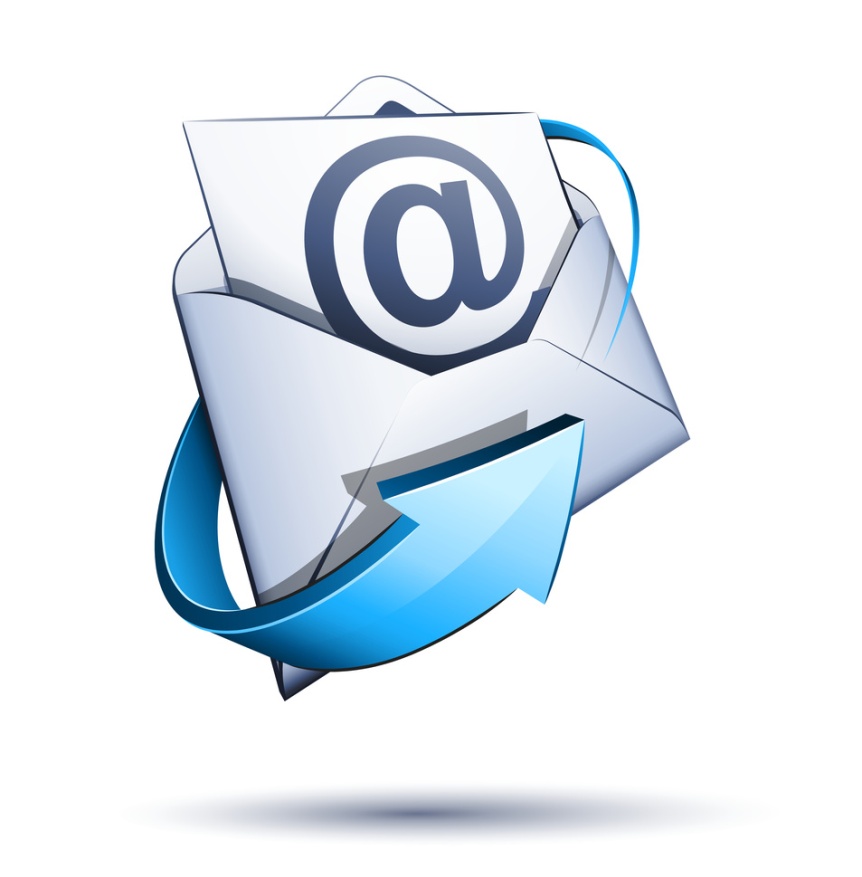 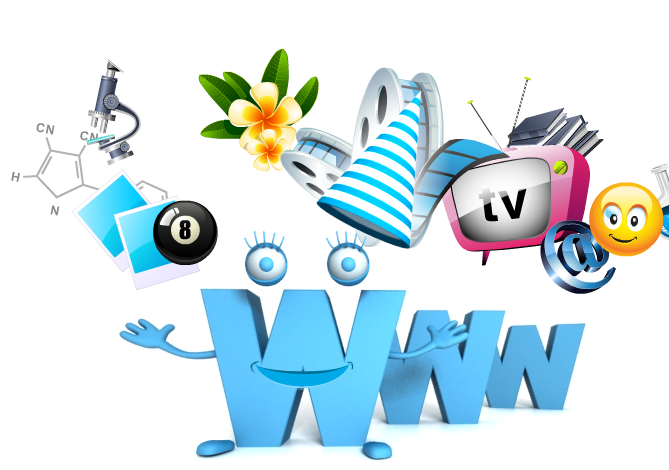 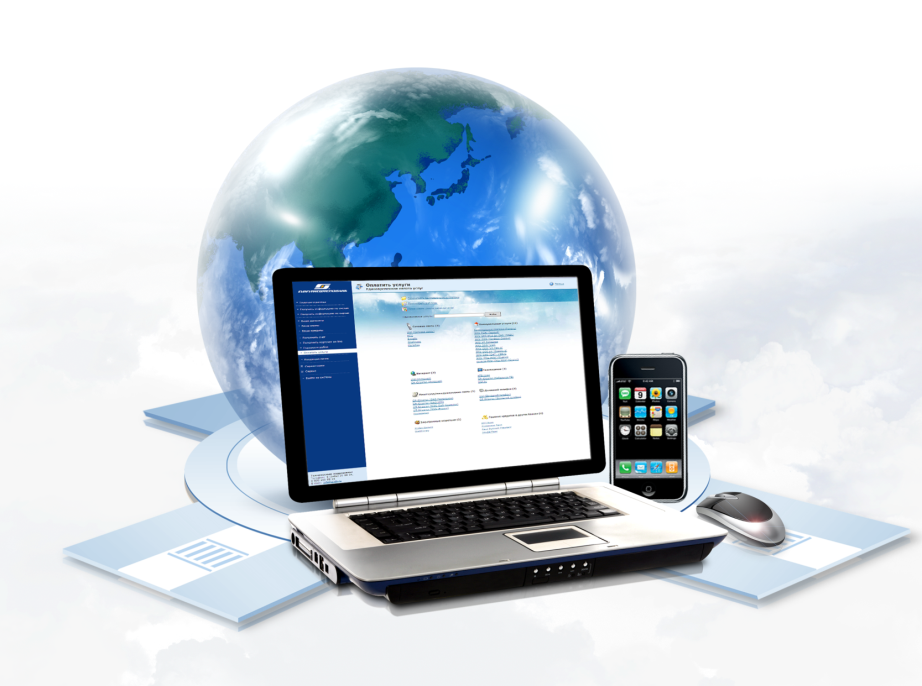 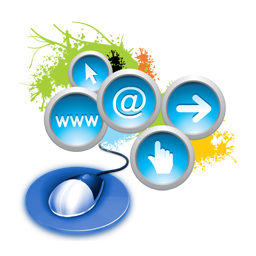 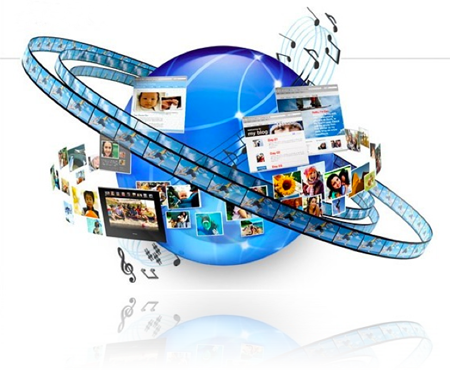 Предоставление доступа к информационным ресурсам сети Интернет
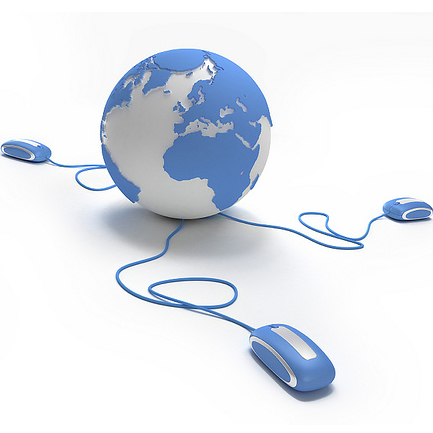 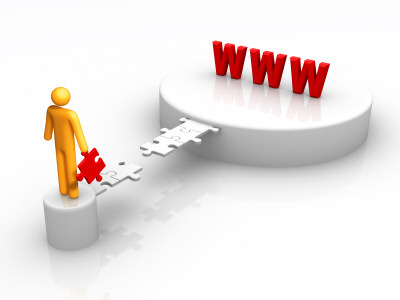 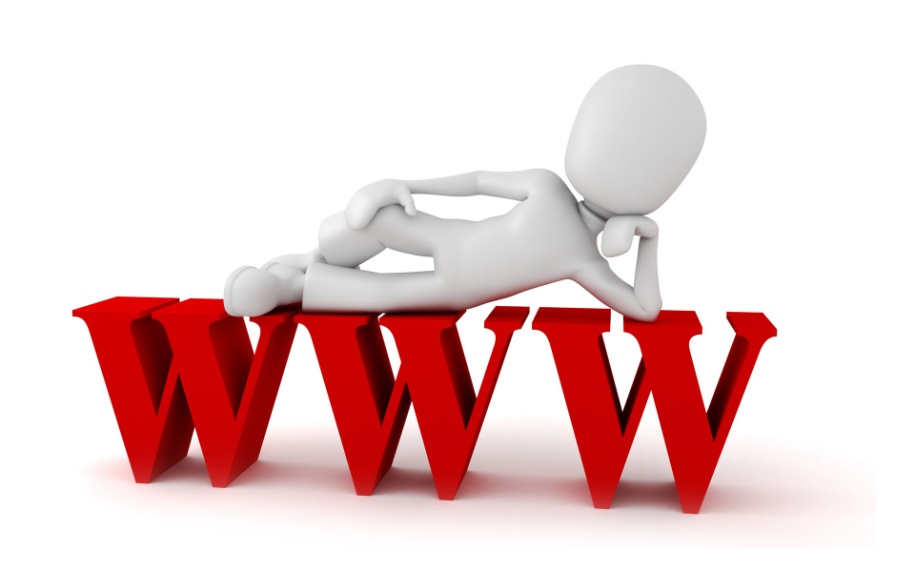 Примеры коллекций ЦОР:
Единая коллекция цифровых образовательных ресурсов (http://school-collection.edu.ru).
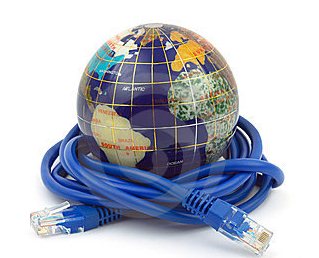 Каталог электронных образовательных ресурсов (http://fcior.edu.ru).
Единое окно доступа к образовательным ресурсам (http://window.edu.ru).
Единый каталог цифровых образовательных материалов для школьников с навигацией по 22 000 понятиям школьной программы (www.indigos.ru).
Системы тестирования для установления уровня знаний и умений обучающихся – это Web-сервисы, позволяющие проводить контроль знаний школьников или тренаж при подготовке к итоговой аттестации в 
форме 
компьютерного 
тестирования.
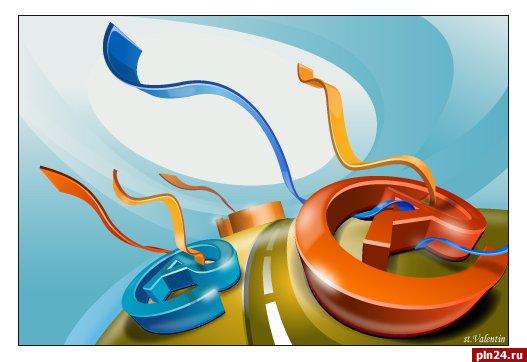 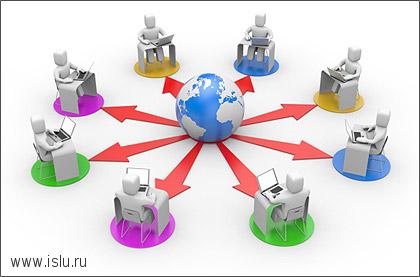 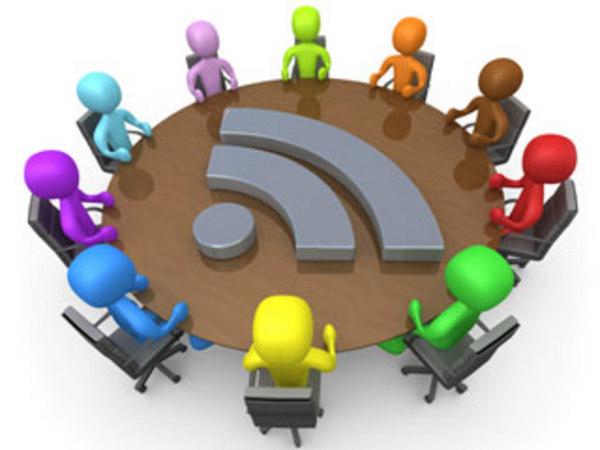 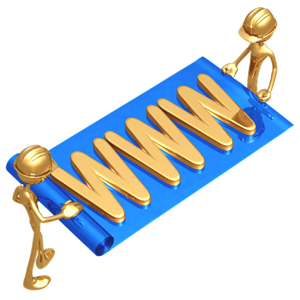 Учебно-методические материалы, 
доступные на сайтах образовательного назначения.
Под сайтами образовательного назначения в данном случае понимаются Web-сайты научного, познавательного характера, специально разработанные теми или иными организациями или частными лицами для использования в образовании.
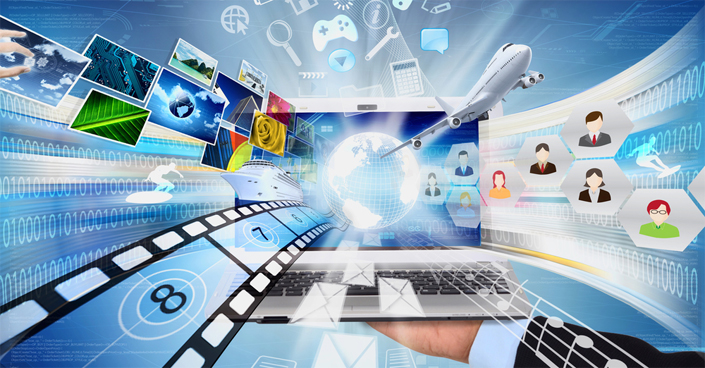 Примеры сайтов издательств:
Классная физика – для любознательных (http://class-fizika.narod.ru). 
Школьная математика (http://math-prosto.ru). 
Математические этюды (http://www.etudes.ru). 
Биология для школьников и студентов (http://botan0.ru). 
Видеоуроки «ИнтернетУрок» (http://interneturok.ru). 
Интерактивные уроки по математике   
                                           (http://www.indigos.ru/catalog/study/math).
Учебно-методическая литература на сайтах издательств. 
Сайты издательств, в основном, предназначены для информирования 
потребителей выпускаемой 
тем или иным издательством 
печатной и электронной 
продукции либо изданий 
прессы.
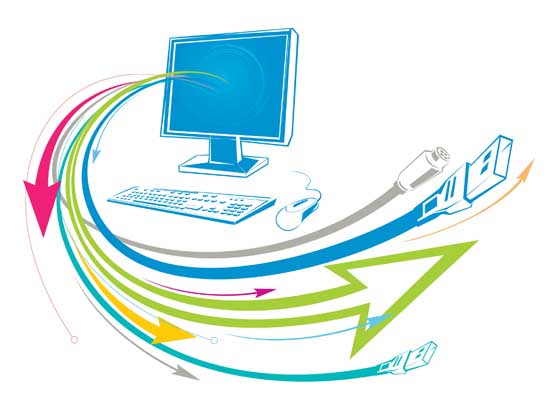 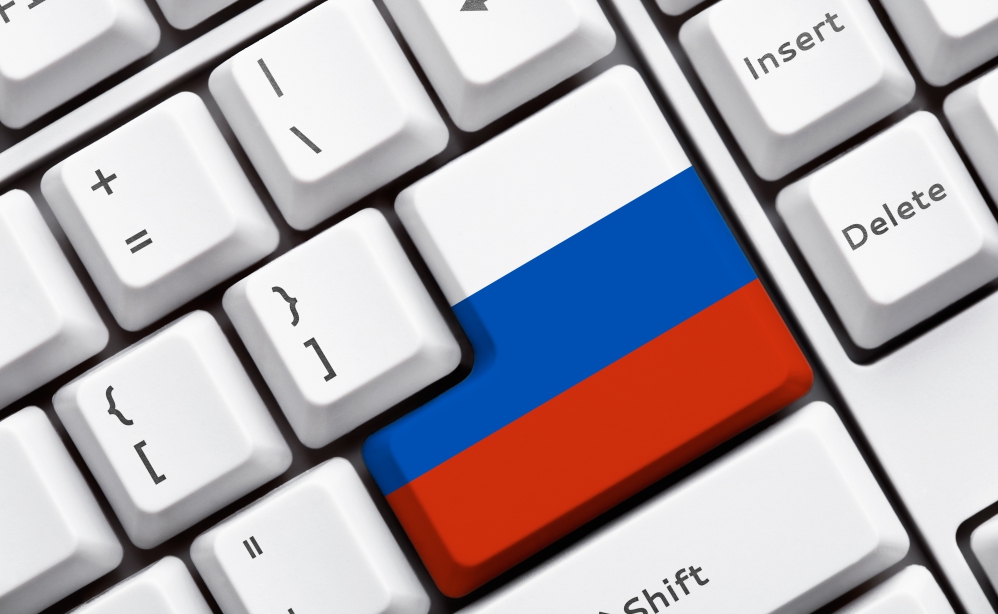 Примеры сайтов издательств:
Издательство «Дрофа» (http://www.drofa.ru).
Издательство «БИНОМ. Лаборатория знаний» (http://www.lbz.ru).
«1C» – образовательное программное обеспечение (http://obr.1c.ru). 
Издательский дом «Первое сентября» (http://1сентября.рф).
Бесплатный научно-популярный журнал по 3D-технологиям (http://mir-3d-world.w.pw).
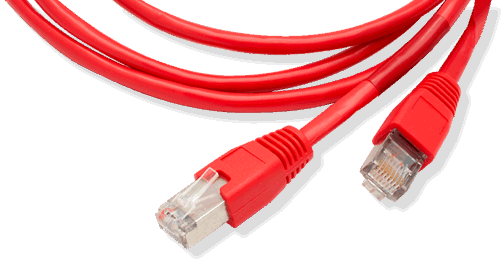 Энциклопедические и справочные ресурсы для поддержки учебного процесса – это сайты общего назначения, предназначенные для широкого круга пользователей (не обязательно имеющих отношение к сфере образования) и предоставляющие проверенную информацию с высокой степенью достоверности.
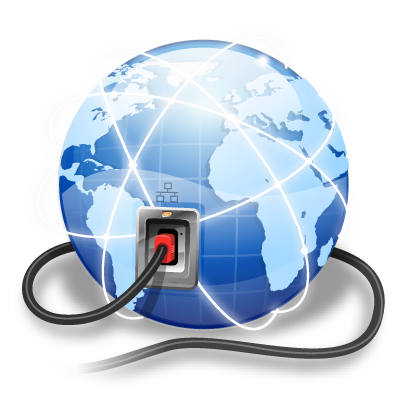 Примеры онлайн-энциклопедий: 
Википедия – свободная энциклопедия (https://ru.wikipedia.org); 
Яндекс – Энциклопедии и словари (http://slovari.yandex.ru); 
Megabook – Мегаэнциклопедия Кирилла и Мефодия (http://megabook.ru); 
Энциклопедия Кругосвет (http://www.krugosvet.ru).
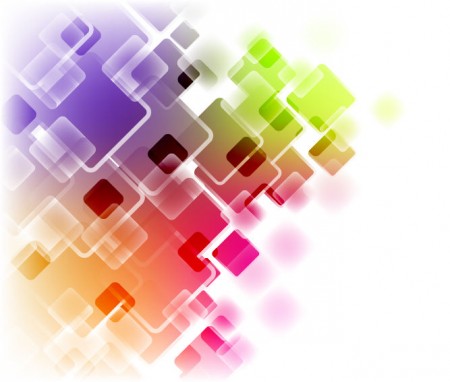 Средства Интернет-вещания, обеспечивающие возможность организации диалоговых отношений и информационное взаимодействие всех участников образовательного процесса в стиле Интернет-журналистики.
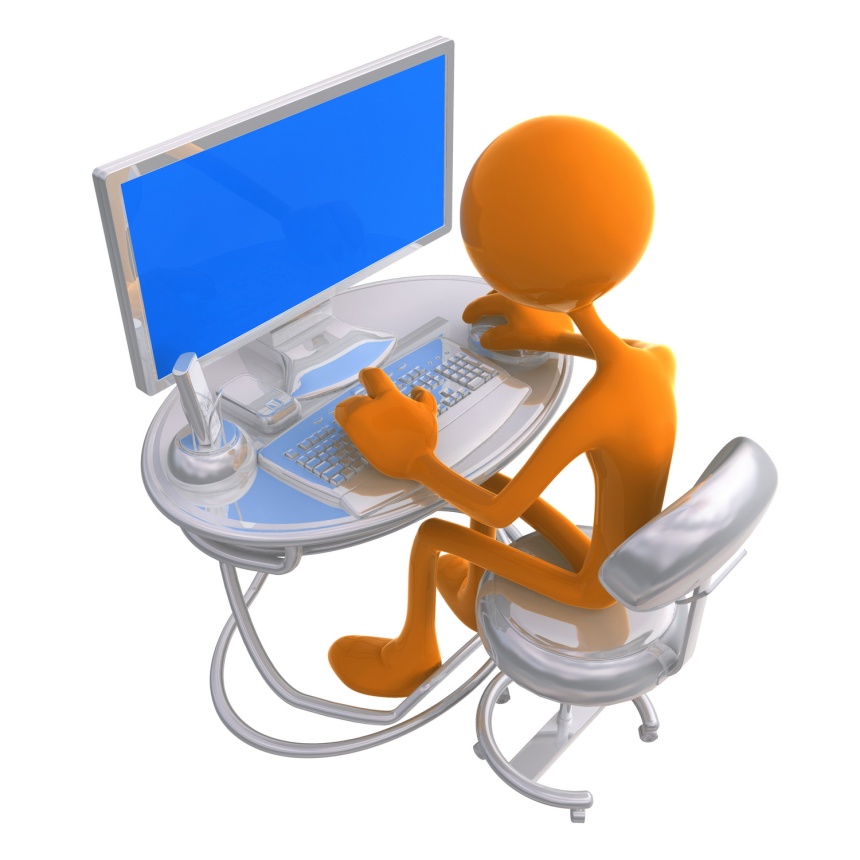 При помощи средств Интернет-вещания участникам образовательного процесса может предоставляться разнообразная учебная и учебно-методическая информация в форме радиопрограмм, потокового видеовещания (Интернет-аналог телевидения) либо «каналов» вещания – коллекций видеороликов, опубликованных в Интернете (например, на YouTube).
Примеры ресурсов Интернет-вещания: 
Интернет-радио «Класс» / Новосибирская открытая образовательная сеть (http://www.edu54.ru/radio_class); 
Познавательно-просветительский и образовательный телеканал (http://www.znanietv.ru).
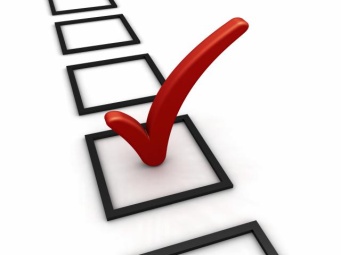 Доменное интернет-пространство .Дети – это специализированное адресное пространство Рунета для размещения детских ресурсов (http://интернет.дети).
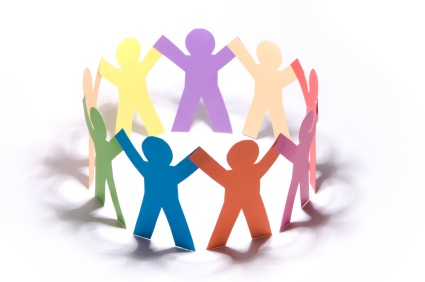 Доменное интернет-пространство .ДЕТИ 
реализуется в интересах детей и подростков, их родителей, 
наставников, государственных и общественных организаций, 
деятельность которых направлена 
на обучение, развитие, 
социальную адаптацию детей и подростков, а также 
коммерческих организаций, 
производящих товары и услуги 
для детей и подростков.
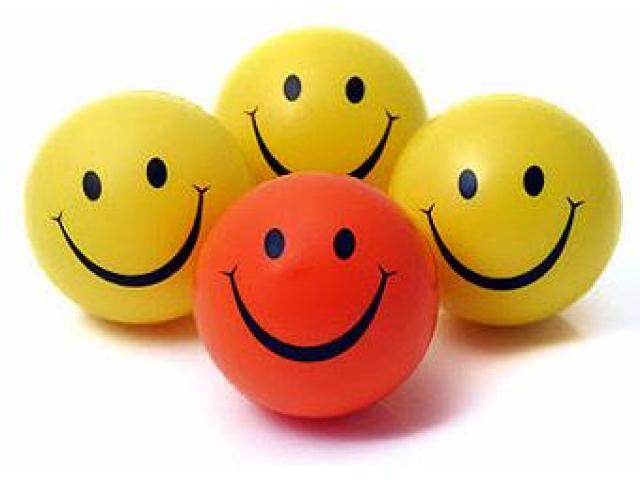 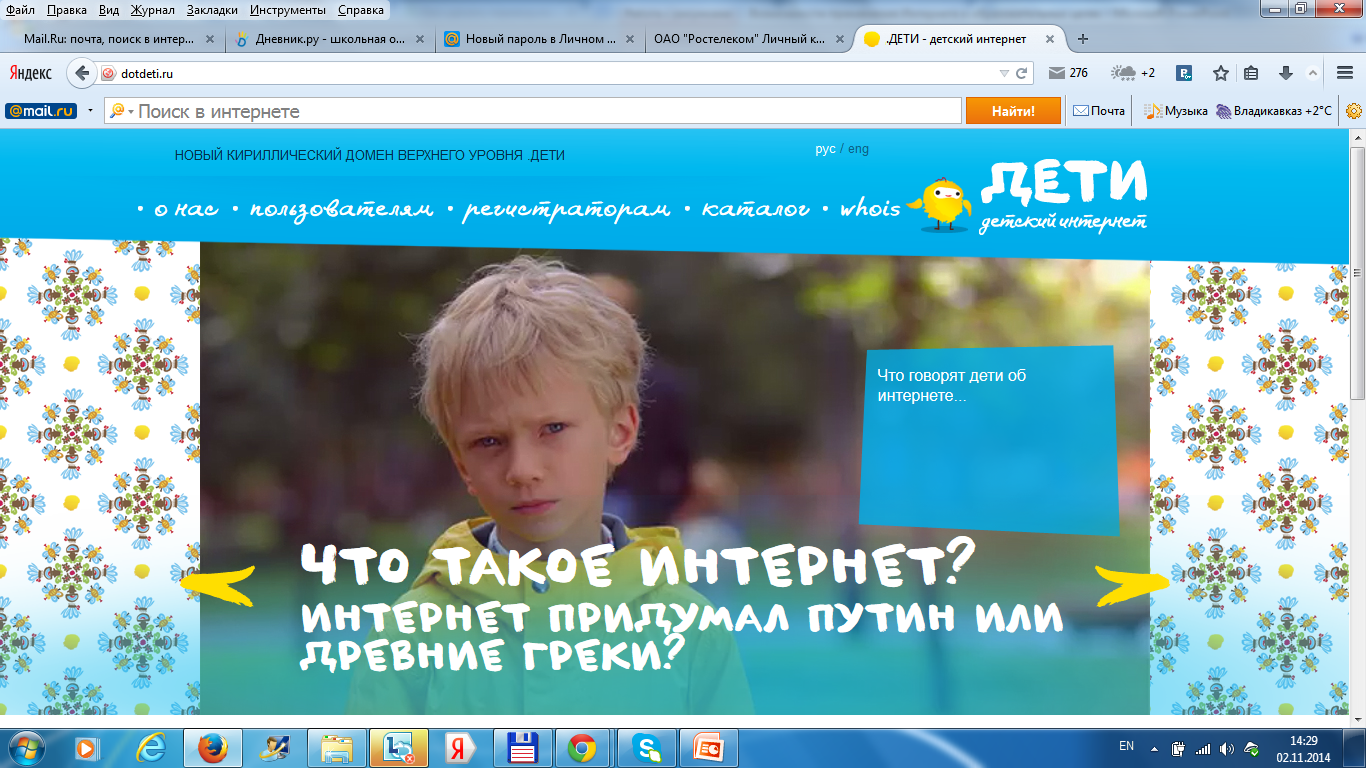 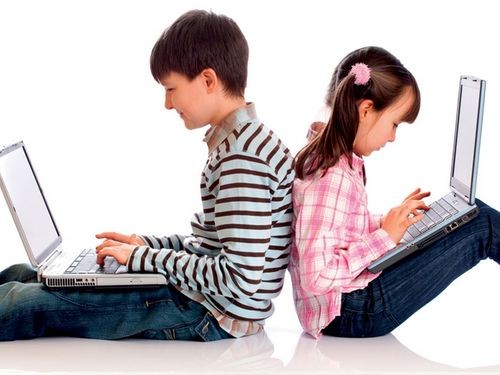 Цель проекта – поощрение развития детского контента и гарантия отсутствия на его ресурсах контента, связанного с насилием, порнографией, пропагандой наркотиков, сексуальными преследованиями и прочими негативными последствиями.
http://интернет.дети
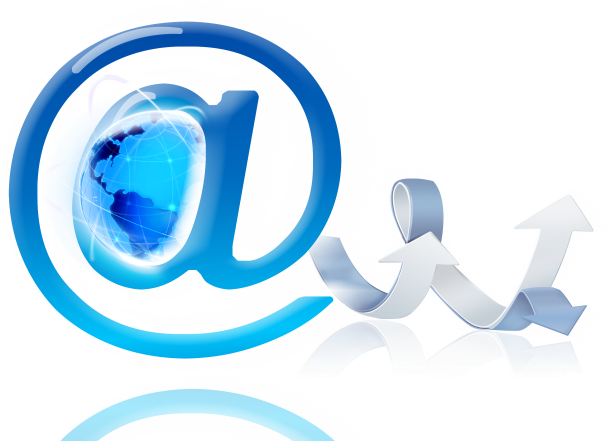 Нормативно-организационная информация
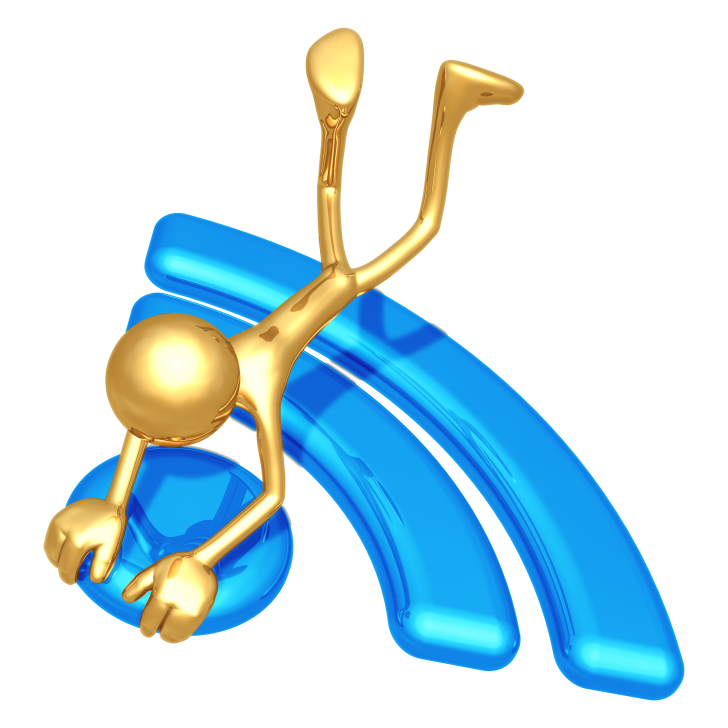 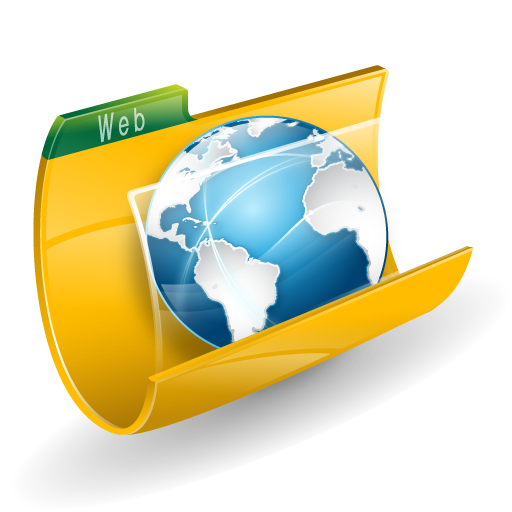 . Сеть Интернет является средством быстрой и легко доступной для всех участников образовательного процесса публикации различных нормативных и организационных документов. Прежде всего, речь идет об официальных сайтах Министерства образования и науки, а также о целевых образовательных порталах, таких, например, как официальный портал, посвященный Единому государственному экзамену.
Примеры ресурсов нормативно-организационной информации: 
Министерство образования и науки РФ (http://минобрнауки.рф); 
Портал «Гарант – Education» (http://edu.garant.ru/education/law); 
Официальный информационный портал ЕГЭ (http://www.ege.edu.ru); 
Федеральный портал «Российское образование» (http://www.edu.ru); 
Российский портал информатизации образования (http://www.rpio.ru); 
Портал Всероссийских олимпиад школьников (http://rosolymp.ru).
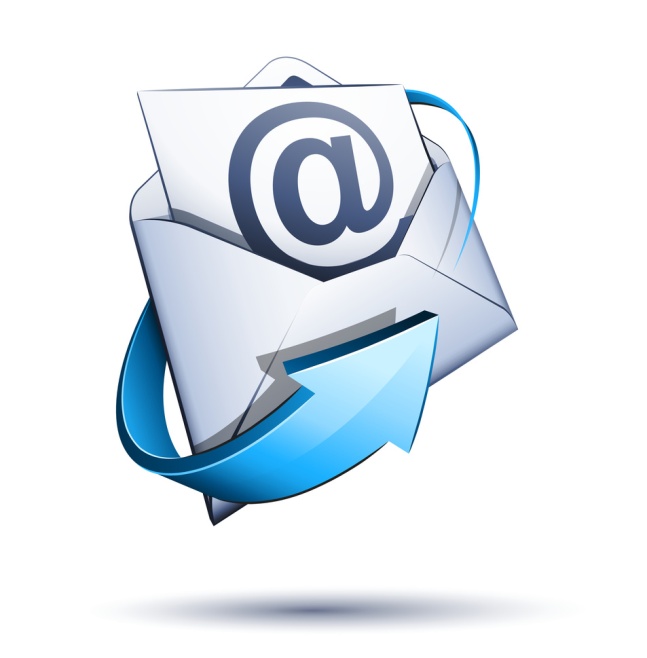 Информационное взаимодействие 
на базе сети Интернет – это процесс передачи-приема информации, представленной в любом виде (символы, графика, анимация, аудио-, видеоинформация) при реализации обратной связи, развитых средств ведения интерактивного диалога при обеспечении возможности сбора, обработки, продуцирования, архивирования, 
передачи, транслирования 
информации. Реализация 
информационного взаимодействия 
между пользователями 
осуществляется с помощью 
разнообразных 
коммуникационных сервисов.
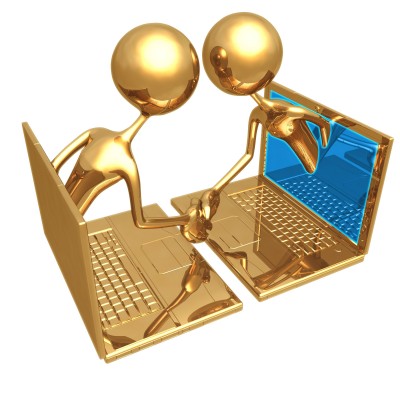 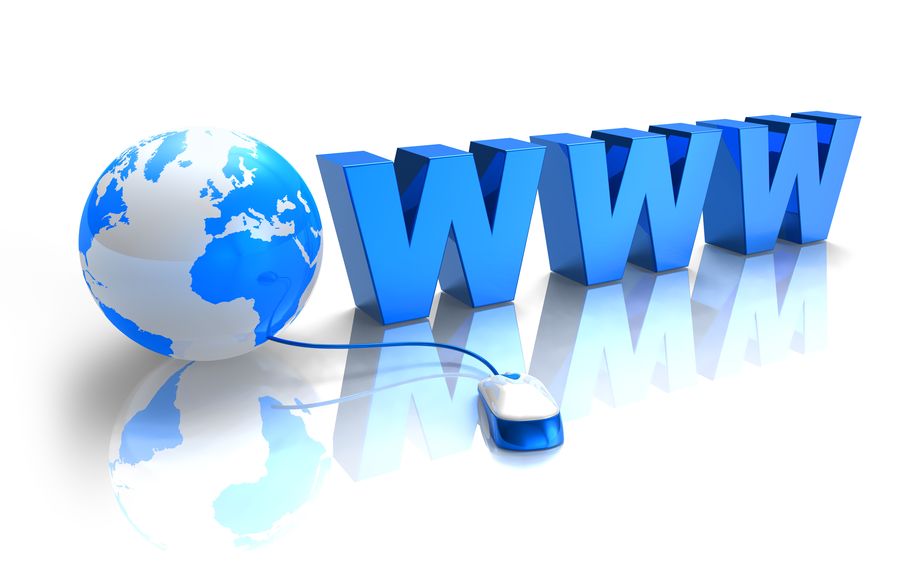 Сеть Интернет предоставляет широкий спектр возможностей для обеспечения коммуникации между всеми участниками образовательного процесса – администрацией образовательных организаций, методистами, учителями, учащимися и 
их родителями, медицинскими, 
социальными работниками и др. 
К этой категории сервисов 
сети Интернет относятся, в частности, информационные системы управления образовательным процессом («электронные дневники»), в которых сосредоточена вся информация об образовательном процессе (расписание уроков, учебные планы, оценки, возможности переписки учителей, учеников и родителей и т.д.).
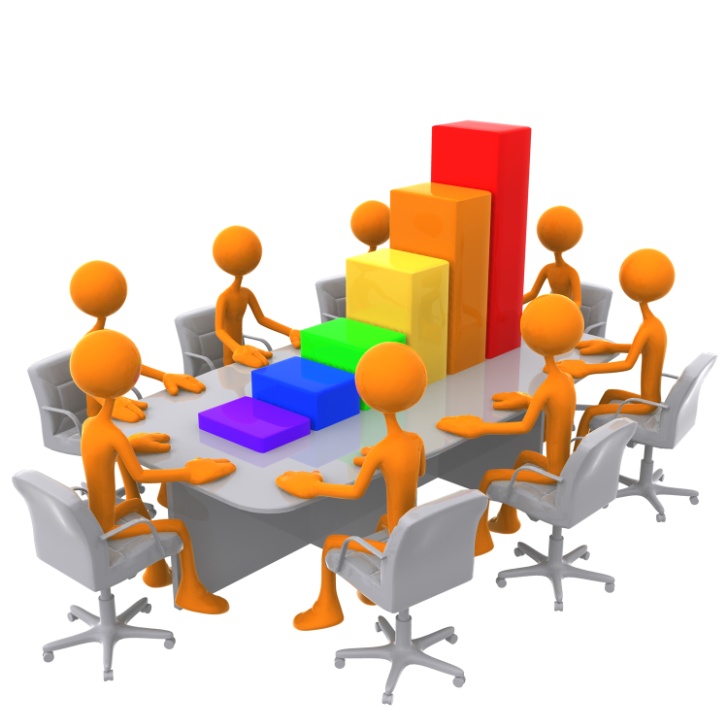 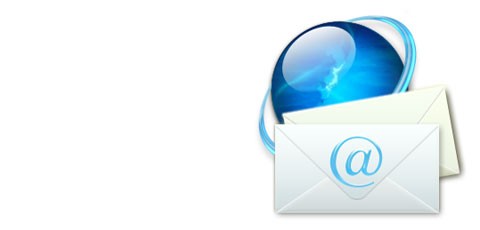 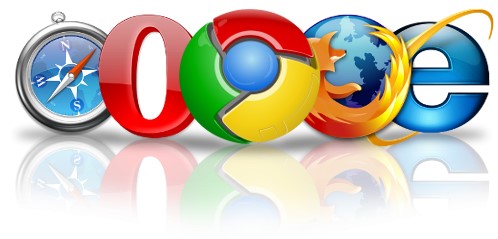 Информационные системы управления обучением – специально разработанные сервисы, предоставляющие возможности «электронного классного журнала или дневника», средства публикации расписания занятий, средства коммуникации учителя с учащимися и их родителями и целый ряд других важных функций.
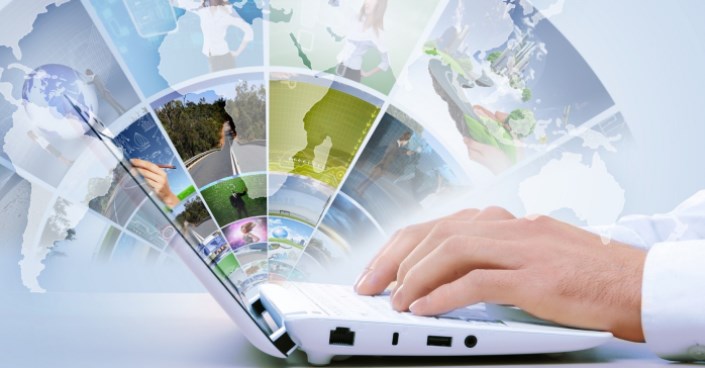 Эти системы предназначены для упорядочения, приведения к определенной структуре на единой методологической основе системы информационно-методического обеспечения и ведения делопроизводства в образовательном учреждении.
Электронный классный журнал для школы ЭлЖур - http://eljur.ru/, dnevnik.ru, http://web2edu.ru
Коммуникационные средства сети Интернет
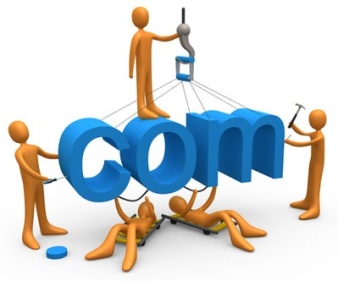 Общедоступными коммуникационными сервисами являются: электронная почта (e-mail), системы мгновенного обмена сообщениями (такие, как ICQ), средства Интернет-телефонии (Skype), социальные сети (ВКонтакте, Facebook, МойМир и др.), которые широко используются различными категориями пользователей и могут быть применены учителями для быстрой связи с учащимися и их родителями (в случае непосещения учениками школы, для рассылки домашних заданий и приема результатов их выполнения и т.д.), с социальными, медицинскими и пр. работниками.
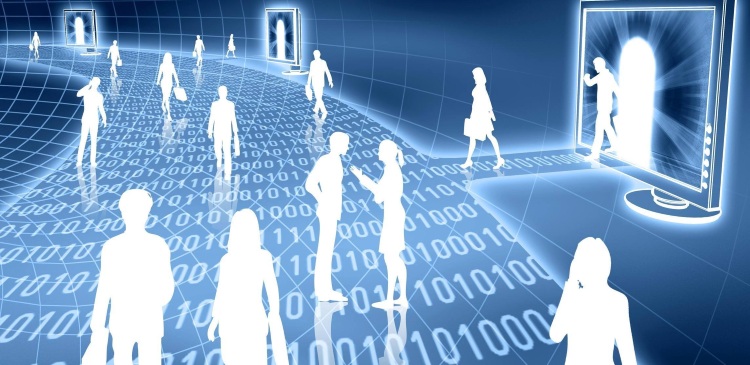 Образовательные Интернет-сообщества
Возможности сети Интернет обеспечивают современный конструируемый механизм достижения индивидуальных и групповых целей, основанный на связях и обмене информацией, позволяющий осуществлять коммуникацию и социальные взаимодействия отдельных людей, групп и организаций в образовательных и развивающих целях.
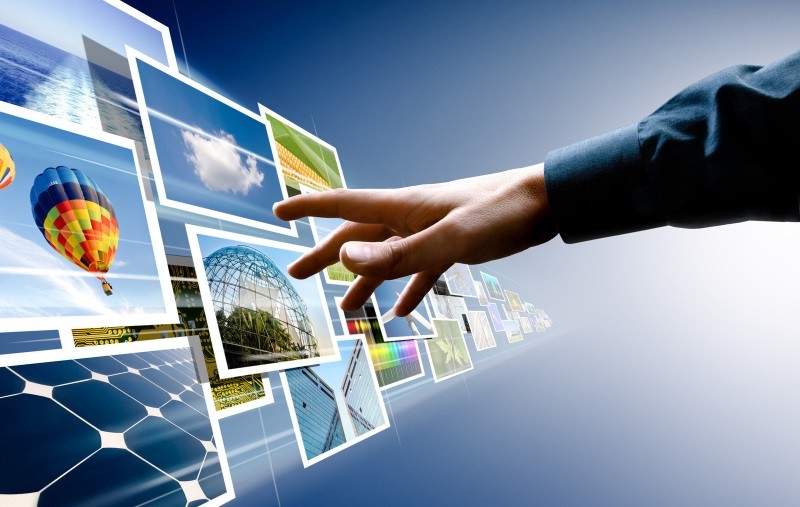 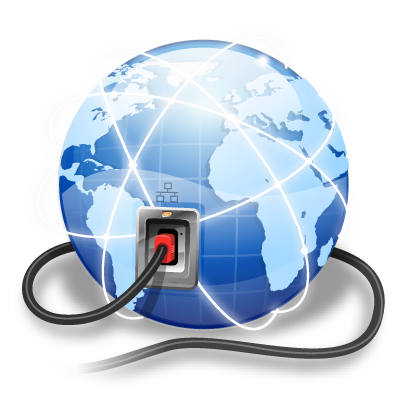 Образовательное сетевое сообщество направленно на совместное проектирование и позволяет участникам (школьникам, студентам, педагогам, администрации образовательного учреждения) перейти с позиции реципиента в позицию со-разработчика.
Примеры образовательных Интернет-сообществ:
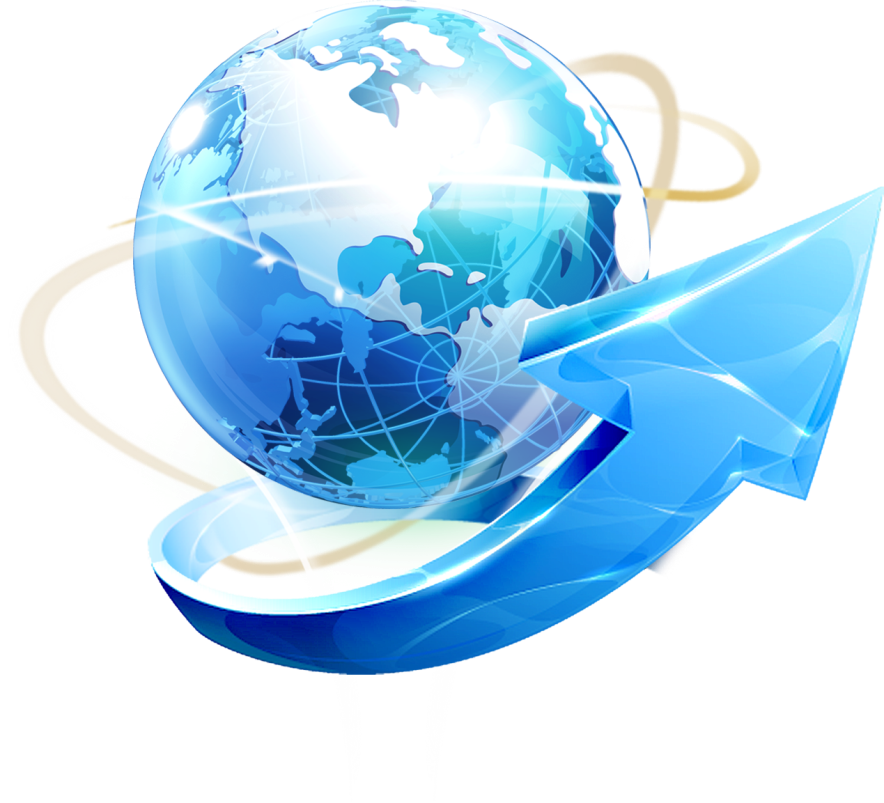 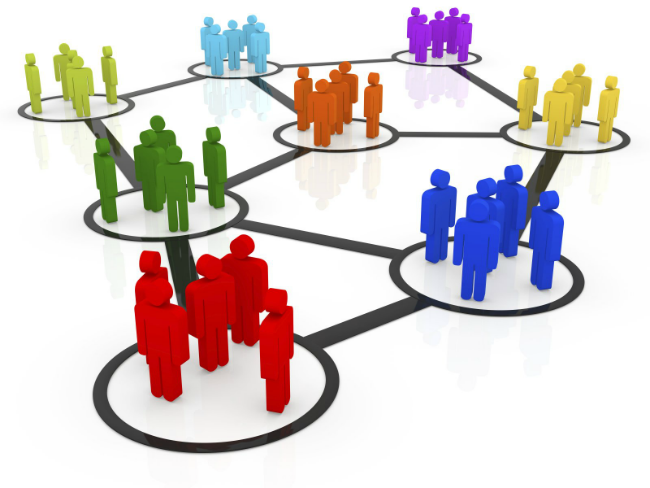 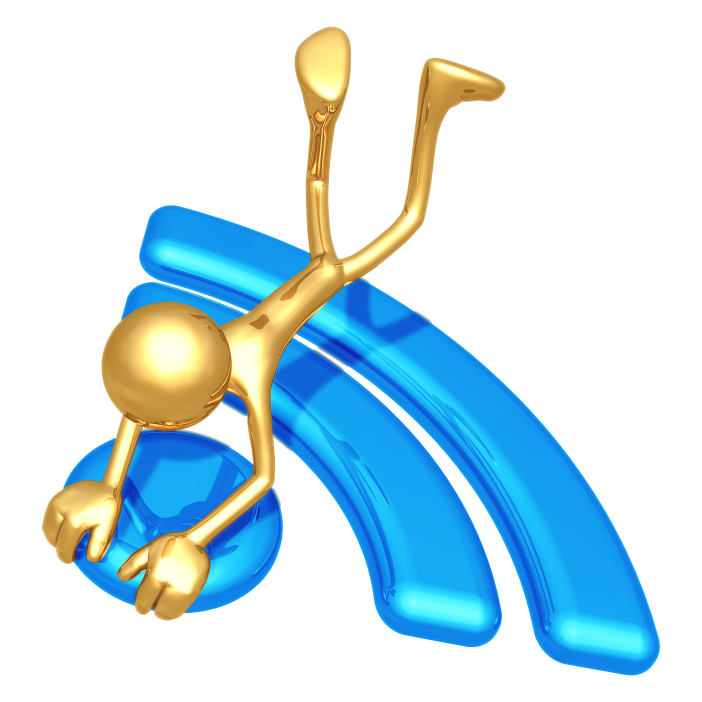 Дистанционное и смешанное обучение
Многие образовательные организации предоставляют через сеть Интернет-ресурсы и сервисы для осуществления дистанционного и смешанного обучения как для школьников и студентов, так и для повышения квалификации преподавательского состава. Как правило, такие услуги являются платными, но в ряде случаев часть материалов и электронных средств 
обучения предоставляется в свободный доступ (например, в целях рекламы 
платных услуг).
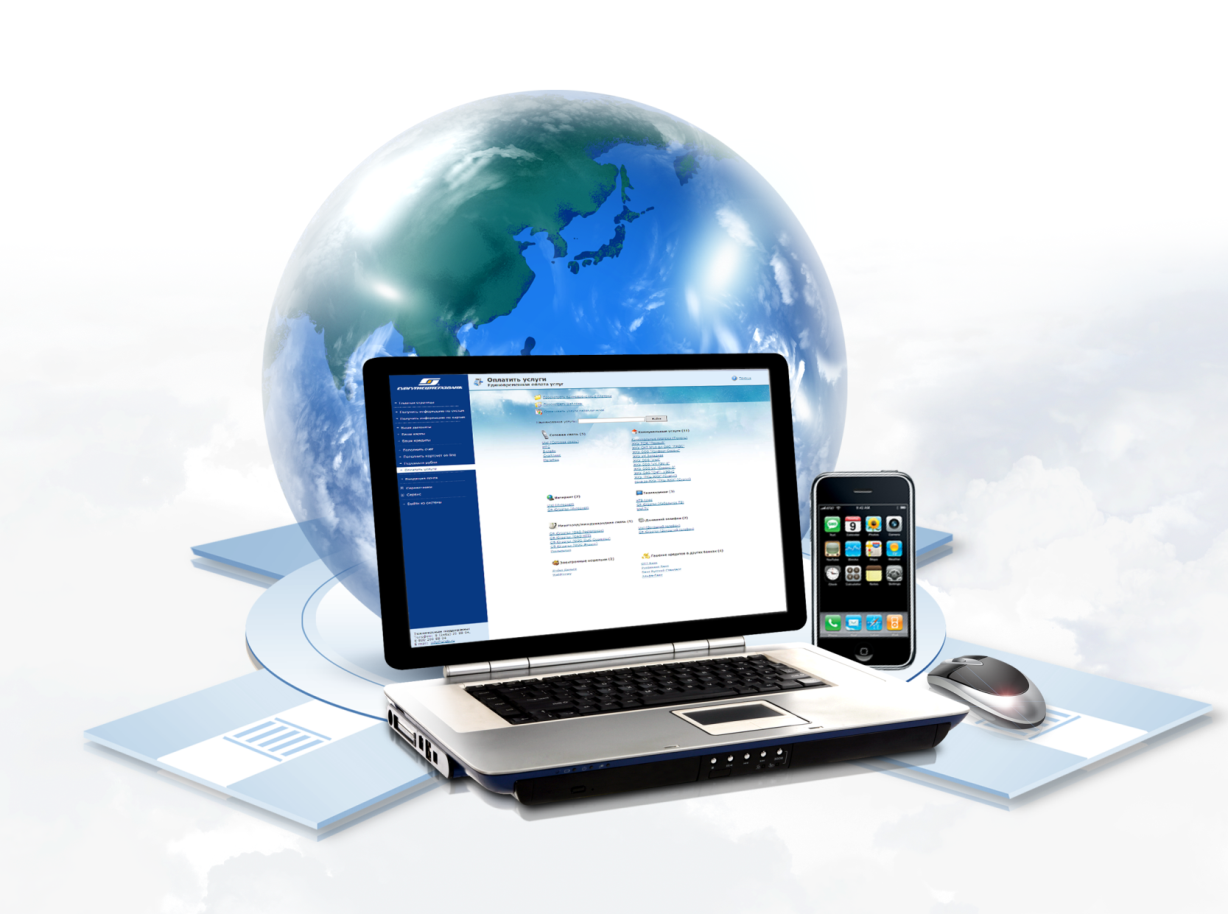 Примеры сайтов дистанционного обучения:
Национальный открытый университет «ИНТУИТ» (http://www.intuit.ru). 
Московский центр дистанционного образования (http://bakalavr-magistr.ru).
Центр дистанционного образования «Эйдос» (http://www.eidos.ru). 
Центр дистанционного образования МГУ (http://de.msu.ru).
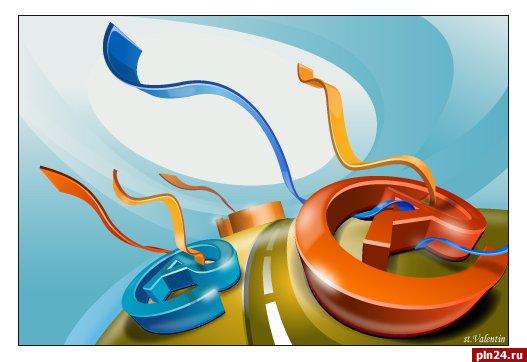 Дополнительное образование
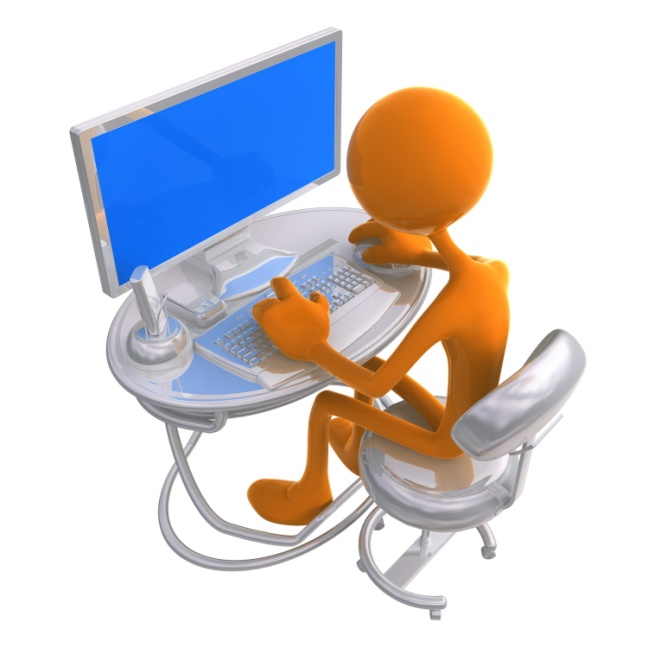 Ряд образовательных организаций предоставляет посредством Интернет-ресурсов услуги дополнительного (внеклассного) обучения, в том числе репетиторские услуги при подготовке к экзаменам итоговой аттестации.
Примеры сайтов дополнительного образования: 
Центр обучения «Специалист» при МГТУ (http://www.specialist.ru). 
Сетевая Академия «ЛАНИТ» (http://academy.ru/?checked=yes).
Высшая компьютерная школа «Эксперт» (http://hcse.academy.ru).
Академия дополнительного профессионального образования 
                                                                                       (http://www.spbapo.ru).
С интернета днём в России поздравляю,Самой быстрой всем загрузки я желаю.Пусть всегда работает Wi-Fi,И информации находится, чтоб через край.Пусть интернет всегда работает исправно,Пусть каждый день в сети проходит славно.
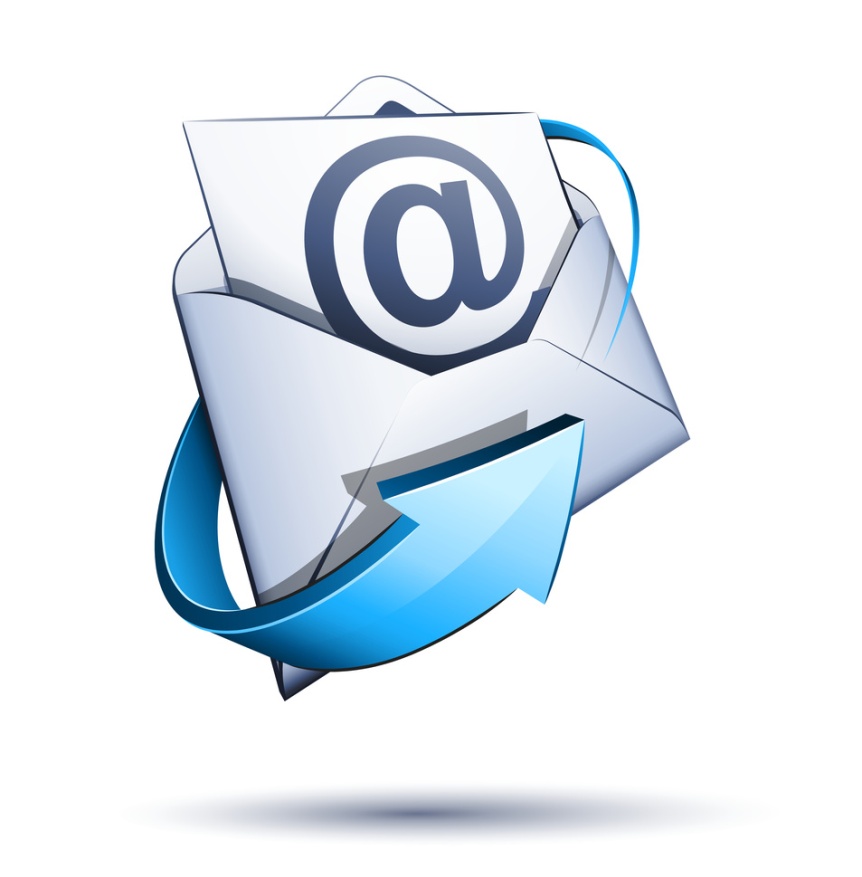 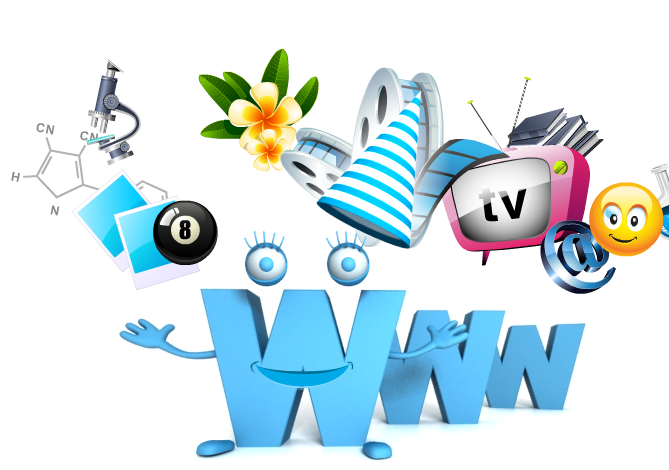 30 октября
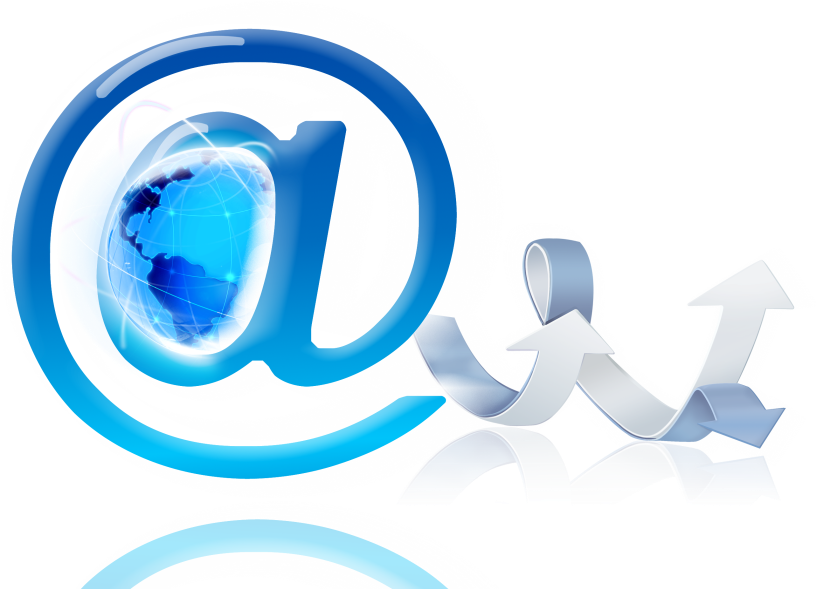 http://pozdravok.in/card.php?card_id=111798&cat_id=80605
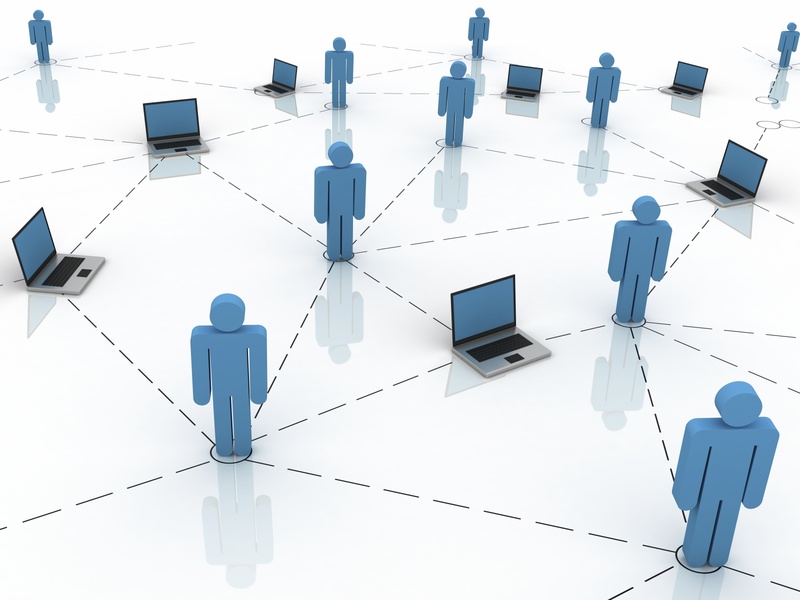 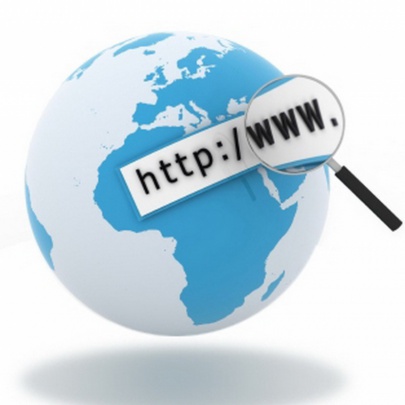 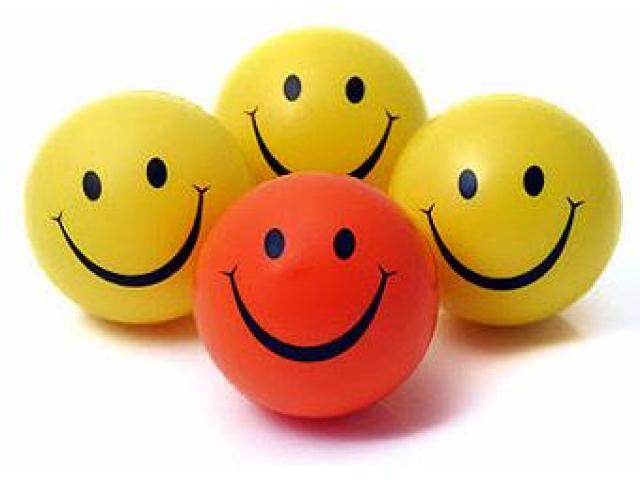 Удачи всем!